Formação para Conselho Fiscal
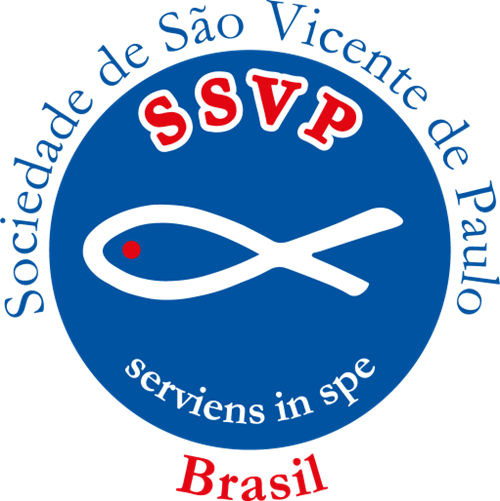 Atenção

Este modulo será aplicado somente para os membros do Conselho Fiscal (titulares e suplentes)
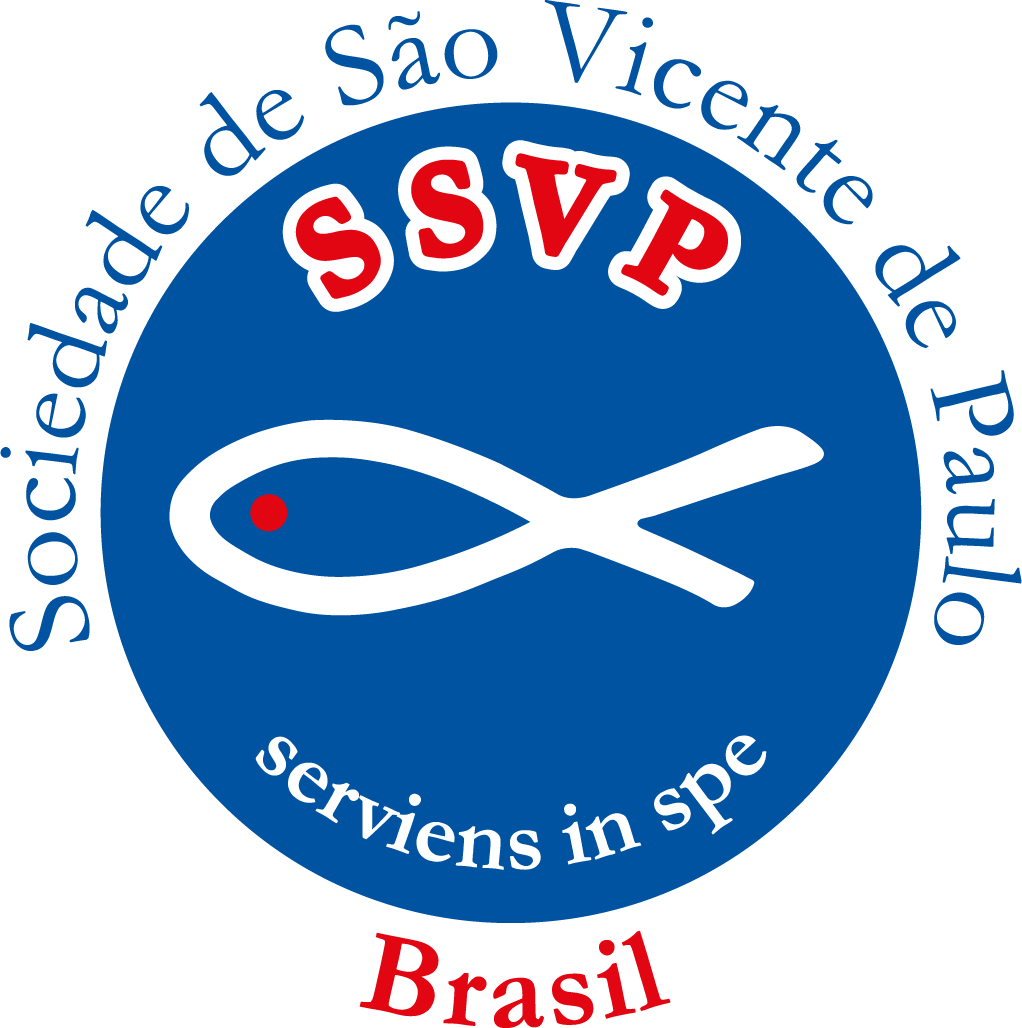 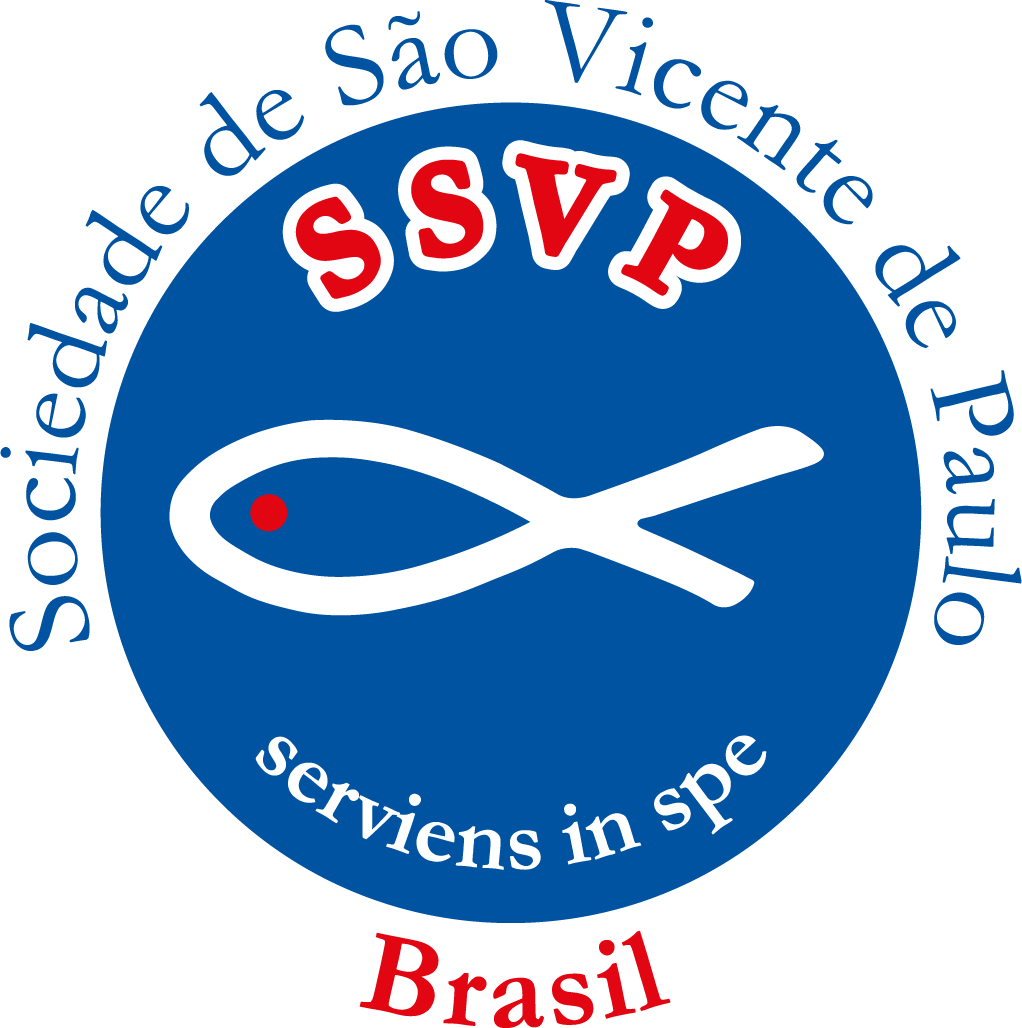 Formação Básica1ª parte
Formação para Conselho Fiscal
(art. 181 a 191 regra edição 2023)
Formação para Conselho Fiscal
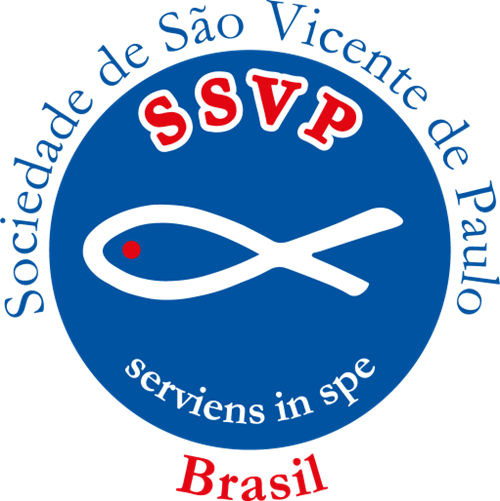 O que é  Conselho Fiscal de uma unidade da SSVP?
Formação para Conselho Fiscal
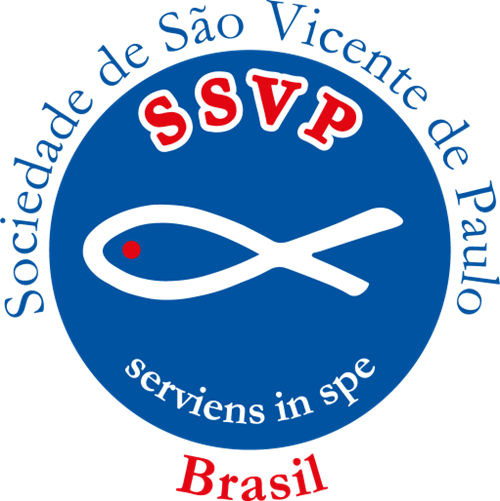 O que é  Cons. Fiscal de uma unidade da SSVP?
O Conselho Fiscal de uma unidade vicentina é o órgão integrante da administração, cuja competência é muito relevante, na medida em que a sua principal atribuição é a de exercer a fiscalização dos administradores das UNIDADES em que atuam, em relação à legalidade e à regularidade dos atos de gestão, em especial de gestão financeira e contábil.
Formação para Conselho Fiscal
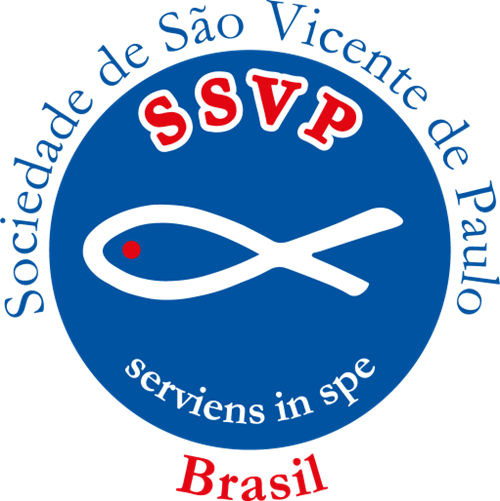 O que é  Cons. Fiscal de uma unidade da SSVP?
Composto por 6 membros, todos vicentinos;

 Eleitos e empossado juntamente com o presidente;

 Não fazem parte da diretoria, não tem direito a voto; 

 Não tem obrigação de participar das reuniões da Unidade que fiscaliza

 Não participa das decisões administrativa da Unidade que fiscaliza.
Formação para Conselho Fiscal
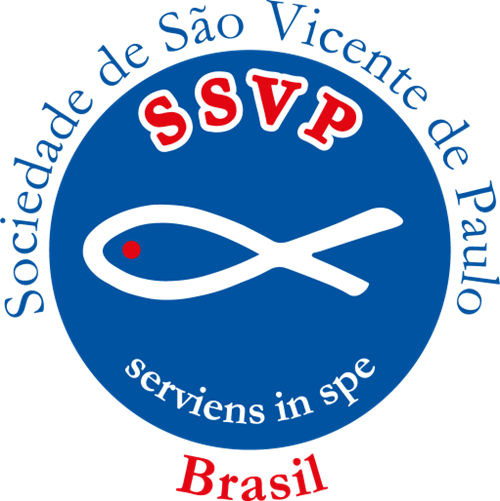 O que é  Cons. Fiscal de uma unidade da SSVP?
O Conselho Fiscal tem total independência no exercício de seus cargos, ou seja, exercem o cargo sem interferência ou submissão a ninguém.
Formação para Conselho Fiscal
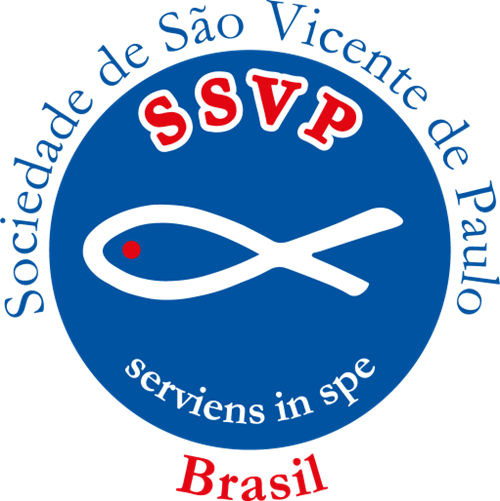 O que é  Cons. Fiscal de uma unidade da SSVP?
Os membros do Conselho Fiscal devem estar dispostos a ajudar a administração da unidade vicentina a agir em consonância com os preceitos legais, cumprindo regularmente os atos da gestão.
Formação para Conselho Fiscal
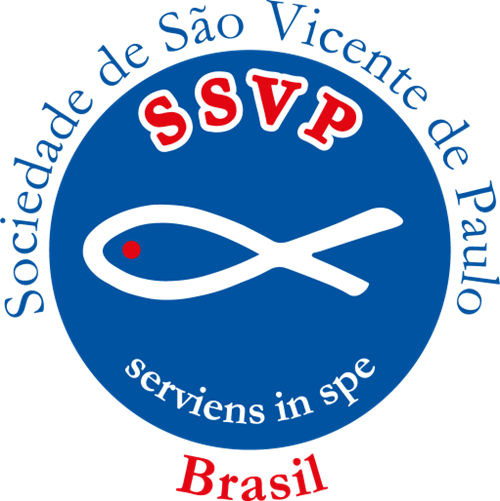 O que é  Cons. Fiscal de uma unidade da SSVP?
Os membros do Conselho Fiscal titulam os mesmos deveres dos administradores e respondem, portanto, pelos danos resultantes de omissão no cumprimento de seus deveres e de atos que praticarem com culpa, dolo, ou, ainda, com violação da lei ou do estatuto social.
Formação para Conselho Fiscal
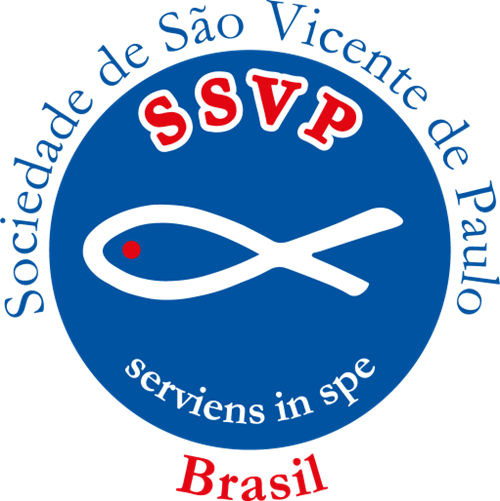 O que é  Cons. Fiscal de uma unidade da SSVP?
A importância do Conselho Fiscal e de suas deliberações é efetiva, razão pela qual deve estar pautada pela máxima responsabilidade de seus membros no exercício das funções para as quais foram eleitos.
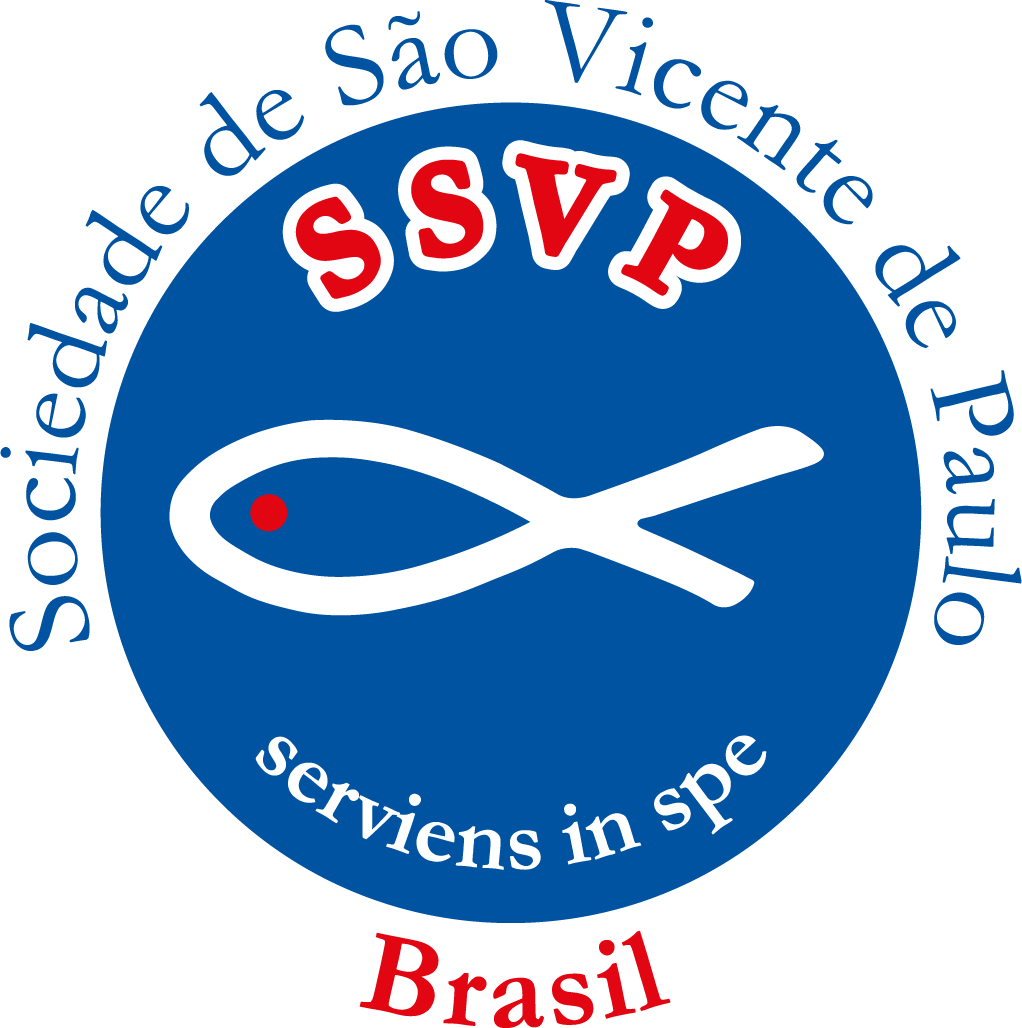 Competências do Conselho Fiscal:
Formação para Conselho Fiscal
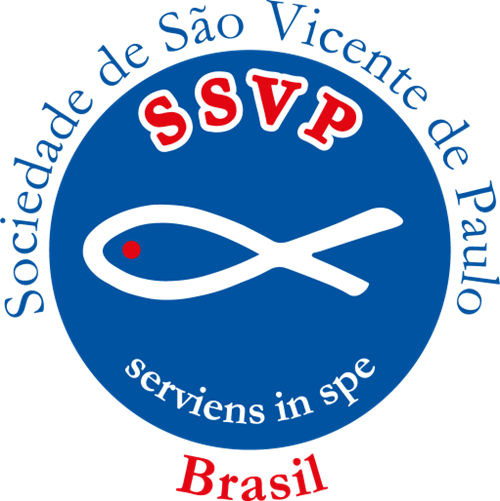 Competências do Conselho Fiscal:
I - fiscalizar, por qualquer de seus membros
 ou conjuntamente, os atos dos administradores;

 
II - opinar sobre o relatório anual da diretoria. 

III - denunciar, à diretoria e, se esta não tomar as providências necessárias para a proteção dos interesses da SSVP, à assembleia-geral, os erros, fraudes ou crimes que descobrirem, e sugerir providências úteis à UNIDADE VICENTINA;
Formação para Conselho Fiscal
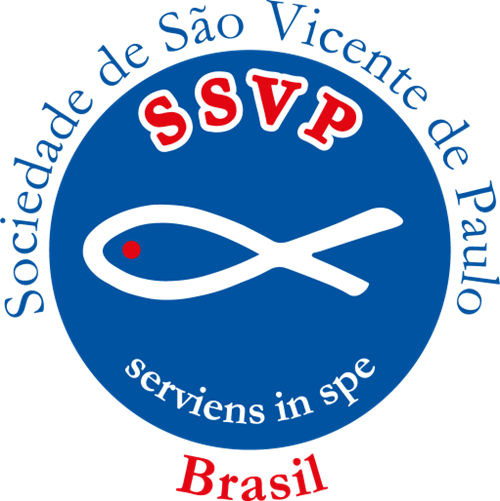 Competências do Conselho Fiscal:
IV - convocar a assembleia-geral ordinária, se a diretoria retardar por mais de 1 (um) mês essa convocação, e a extraordinária, sempre que ocorrerem motivos graves ou urgentes.

V – analisar o balancete e demais demonstrações financeiras ou extraordinariamente, a cada 6 meses
Formação para Conselho Fiscal
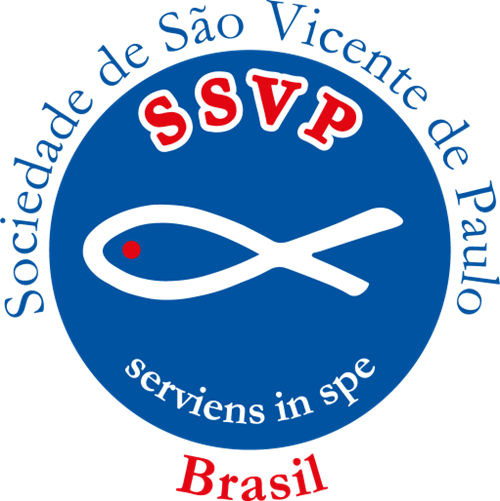 Competências do Conselho Fiscal:
VI - examinar as demonstrações financeiras do exercício social findo, até o final da primeira quinzena de fevereiro seguinte.

VII - exercer essas atribuições, durante a liquidação ou extinção da UNIDADE, tendo em vista as disposições especiais que a regulam.

VIII – Notificar a diretoria a respeito de falhas e irregularidades.
Formação para Conselho Fiscal
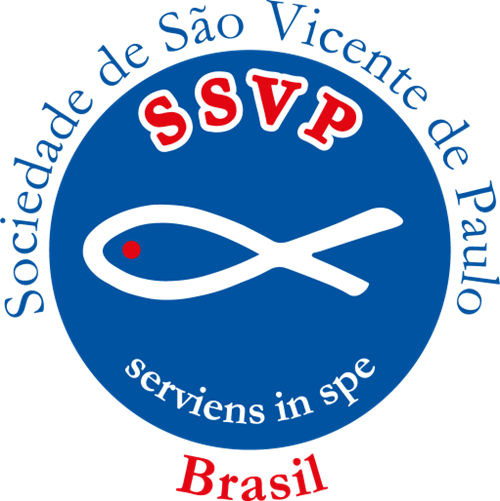 Competências do Conselho Fiscal:
As manifestações dos atos do conselho fiscal, tais como pareceres, recomendações, notificações, etc., devem ser sempre por escrito e assinadas pelos membros presentes 

E suas reuniões devem ser registradas em LIVRO DE ATAS PRÓPRIO.
Formação para Conselho Fiscal
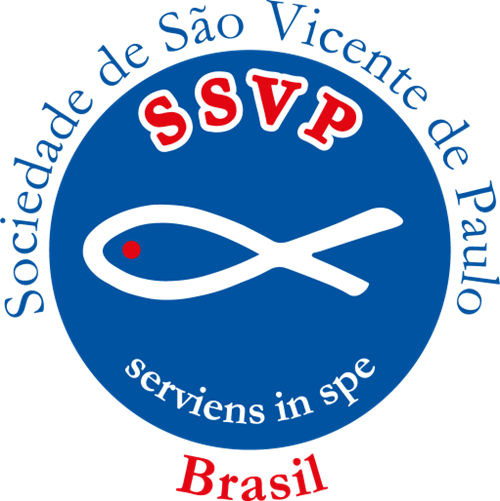 O que a SSVP espera do Conselho Fiscal
Que examine: 

 Todas as contas,

 Os demonstrativos de receitas e despesas,

 O balanço patrimonial anual; 

 Verificar toda documentação financeira da   Unidade em questão;
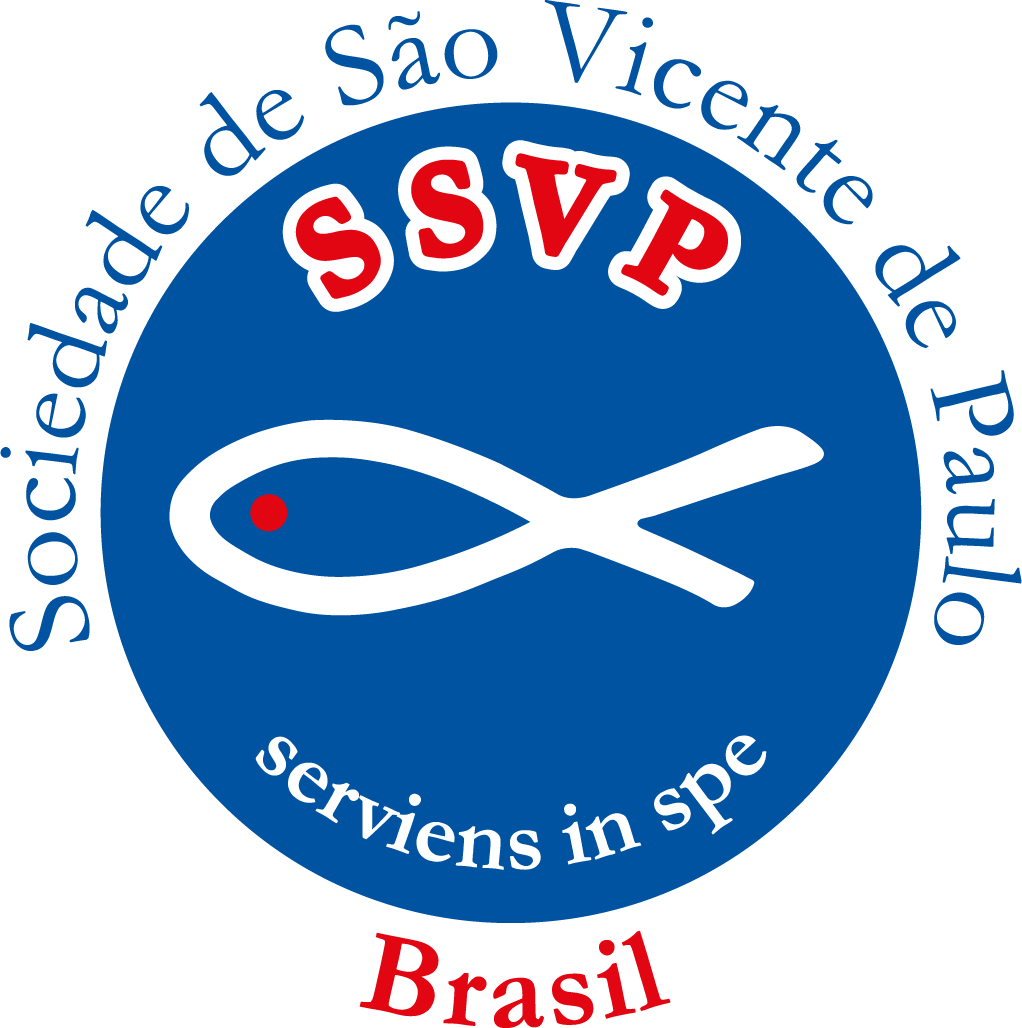 Considerações práticas sobre o conselho fiscal
Formação para Conselho Fiscal
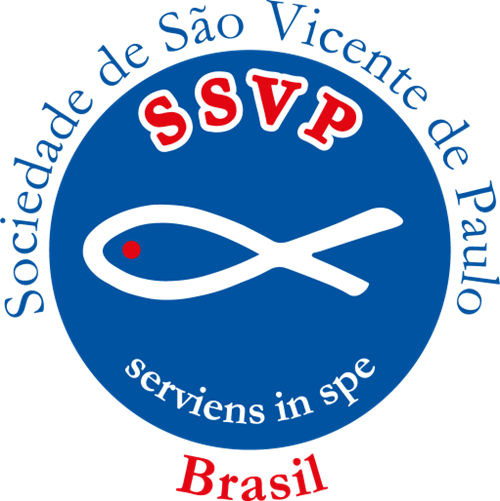 Considerações práticas sobre o Conselho Fiscal
O Conselho Fiscal, solicitará à diretoria, esclarecimentos ou informações, desde que relativas à sua função fiscalizadora.

Os membros do Conselho Fiscal, ou ao menos um deles, deverão comparecer às reuniões da assembleia-geral, caso convocados, e responder aos pedidos de informações.
Formação para Conselho Fiscal
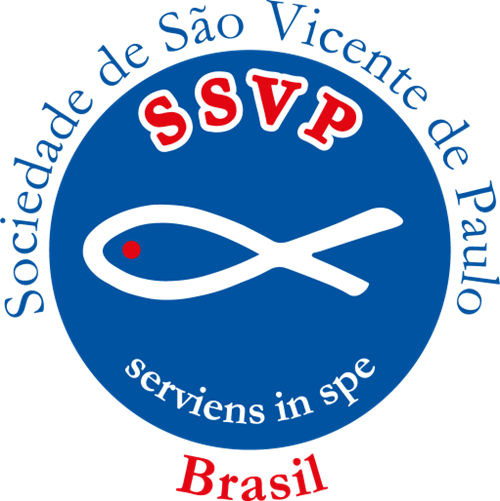 Considerações práticas sobre o Conselho Fiscal
Circunstancialmente e sendo estritamente necessário, o Conselho Fiscal poderá, para melhor desempenho das suas funções, escolher contador ou empresa de auditoria.
Formação para Conselho Fiscal
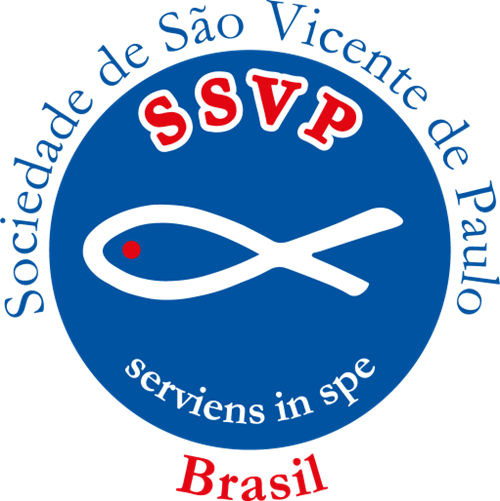 Considerações práticas sobre o Conselho Fiscal
O Conselho Fiscal poderá também, para apurar fato cujo esclarecimento seja necessário ao desempenho de suas funções, formular, com justificativa, questões a serem respondidas por perito e solicitar à diretoria que indique, para esse fim, no prazo máximo de trinta dias, três peritos.
Formação para Conselho Fiscal
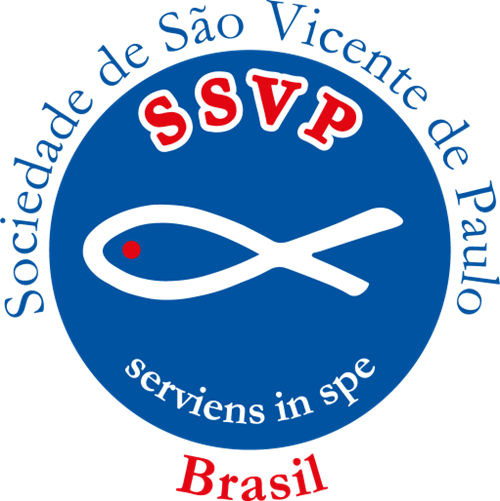 Considerações práticas sobre o Conselho Fiscal
Os pareceres e representações do Conselho Fiscal, poderão ser apresentados e lidos na assembleia geral.

O membro do Conselho Fiscal não é responsável pelos atos ilícitos de outros membros.

A responsabilidade dos membros do Conselho Fiscal por omissão no cumprimento de seus deveres é solidária.
Formação para Conselho Fiscal
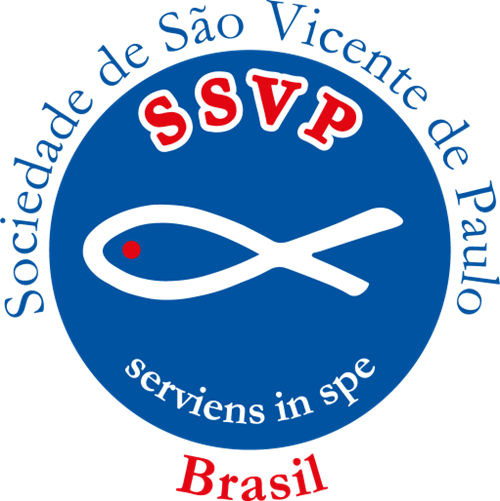 Considerações práticas sobre o Conselho Fiscal
O Conselho Fiscal deve reunir-se ordinariamente, no mínimo, a cada 6 (seis) meses e extraordinariamente sempre que se entender necessário, ou ainda, por convocação do Presidente ou de 2/3 (dois terços) da Diretoria da Unidade Vicentina ou da Assembleia Geral
Formação para Conselho Fiscal
Considerações práticas sobre o Conselho Fiscal
Devem funcionar como estruturas de fiscalização com absoluta autonomia e independência no exercício das atividades que sejam de sua competência.
Formação para Conselho Fiscal
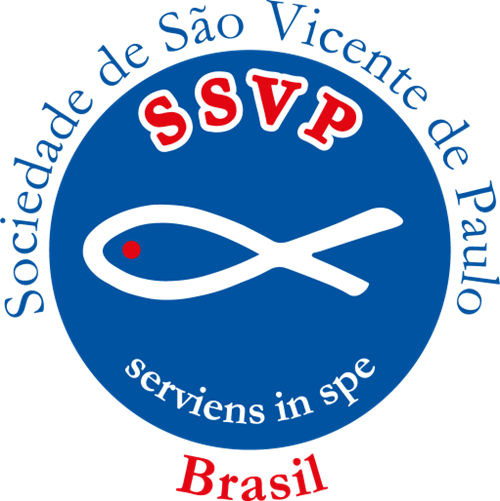 Considerações práticas sobre o Conselho Fiscal
No exercício de suas funções seus Membros não receberão qualquer remuneração; e


Na primeira reunião depois da posse os Membros titulares deverão escolher seu Coordenador, a quem caberá apenas e tão somente coordenar os trabalhos.
Formação para Conselho Fiscal
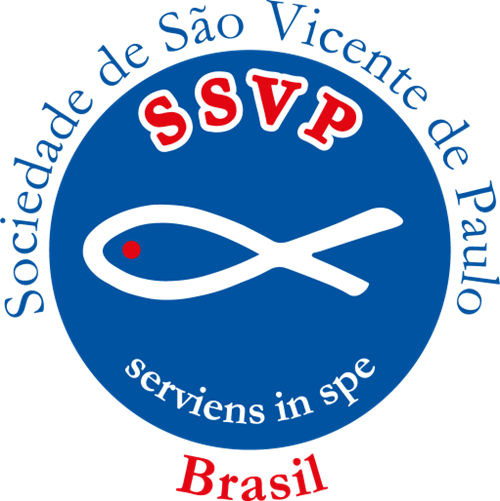 Considerações práticas sobre o Conselho Fiscal
Os Membros suplentes substituirão os titulares nos casos de afastamentos, abandonos ou renúncias, inclusive em reuniões em que estes se ausentarem, obedecendo-se a ordem de votação recebida.

A posse dos Membros eleitos, titulares e suplentes, ocorrerá juntamente com a do Presidente eleito e sua Diretoria.
Formação para Conselho Fiscal
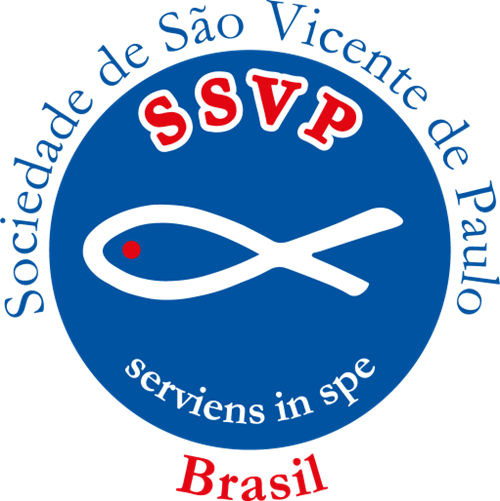 Considerações práticas sobre o Conselho Fiscal
Nos casos de renúncia, afastamento, desligamento da SSVP ou qualquer causa que impossibilite a atuação do Conselho Fiscal e, esgotando-se o número de Membros suplentes disponíveis, realizar-se-á nova eleição, para sua recomposição.
Formação para Conselho Fiscal
Considerações práticas sobre o Conselho Fiscal
Para execução de suas atividades, deverá solicitar:

Estatutos Sociais, 
Regimentos Internos;
c)  Livros de atas,    
d)  Livros de registros;
e)  Certidões de regularidade da Unidade;
f)  Registros eletrônicos de controles;
g) Documentações de recursos humanos;
h) Registros contábeis, Movimentação financeira; e/ou Outros documentos que se fizerem necessários.
Formação para Conselho Fiscal
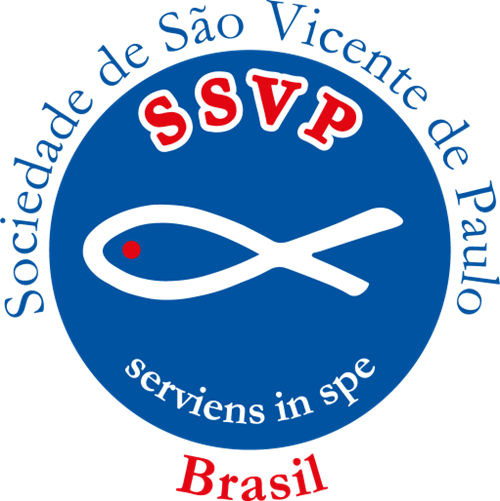 Considerações práticas sobre o Conselho Fiscal
Fiscalizar o pagamento dos compromissos financeiros das Unidades Vicentinas, verificando despesas com juros e multas, o recolhimento de “Décimas” ou “Duocentésimas e Meia”.

Fiscalizar documentações e processos relacionados aos empregados da Unidade Vicentina, preservando os direitos, benefícios, deveres e obrigações tanto daqueles quando dessa, evitando assim multas e ações judiciais;
Formação para Conselho Fiscal
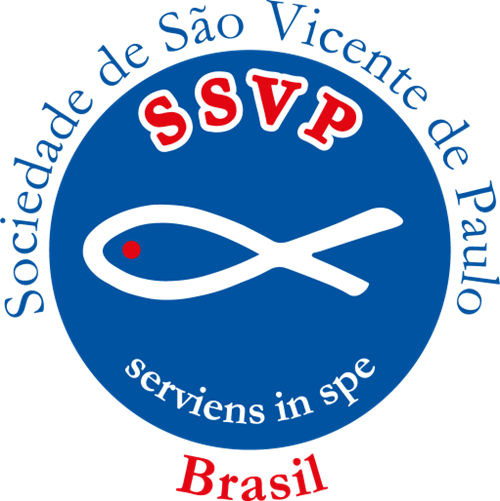 Considerações práticas sobre o Conselho Fiscal
- Fiscalizar a adequada utilização de recursos financeiros e patrimoniais da Unidade Vicentina;

- Emitir parecer sobre situações e documentos analisados, de forma clara, consistente e amparada nas Leis que regulamentam as matérias analisadas.
Formação para Conselho Fiscal
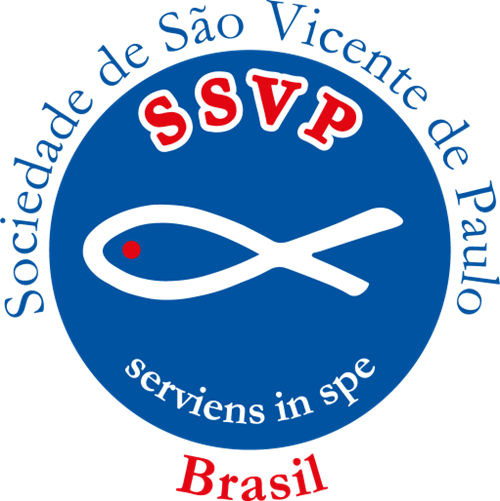 Considerações práticas sobre o Conselho Fiscal
Exigir a manifestação, por escrito, da Diretoria da Unidade Vicentina quanto a eventuais irregularidades apontadas durante as atividades de fiscalização.
Formação para Conselho Fiscal
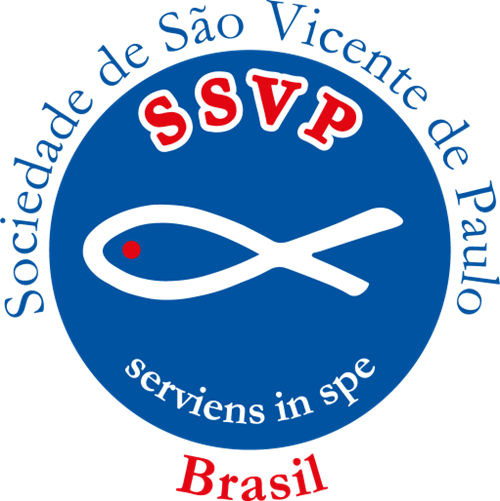 Instrução Normativa N° 1/2018 de 05/08/2018
No caso de algum Membro atentar contra os princípios da SSVP no Brasil, não aceitar o cumprimento de seu Regulamento, seja motivo de escândalo ou, ainda, falte de forma injustificada a 3 (três) reuniões ordinárias consecutivas ou a 6 (seis) reuniões alternadas durante algum período de seu mandato, deverá tal condição ser notificada em Assembleia Geral para sua destituição.
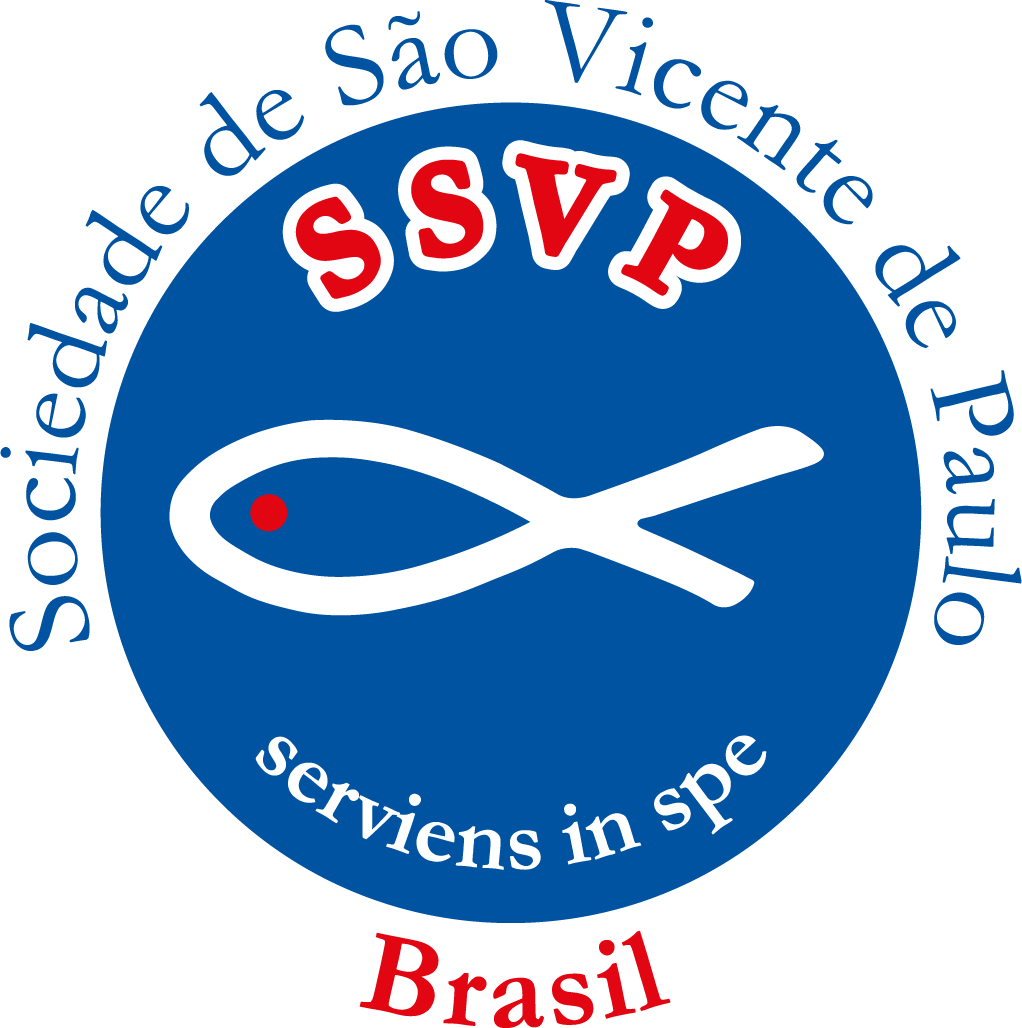 Noções de Contabilidade
Formação para Conselho Fiscal
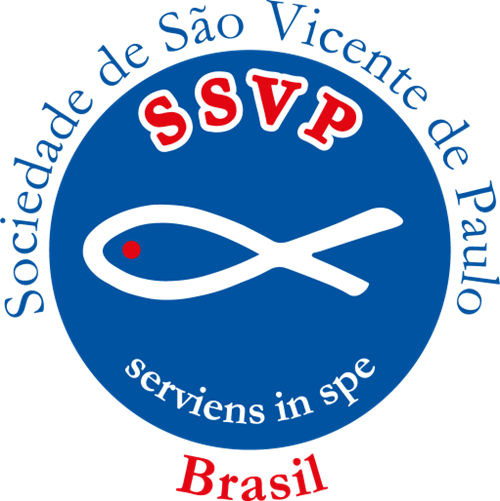 Noções de Contabilidade
O que é contabilidade: 

Contabilidade é a ciência que estuda a pratica, as funções de orientação, de controle e de registro dos atos e fatos de uma administração econômica
Formação para Conselho Fiscal
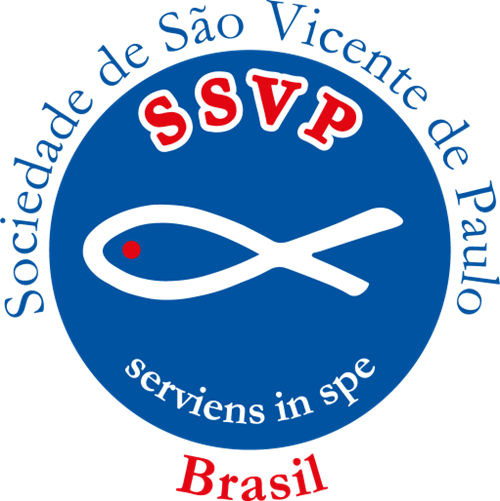 Noções de Contabilidade
Competência: 

A escrituração contábil deve respeitar o Regime de Competência, o Principio da Entidade e o Regime do Registro por Valor Original e o determinado nas Normas Brasileiras de Contabilidade.
Formação para Conselho Fiscal
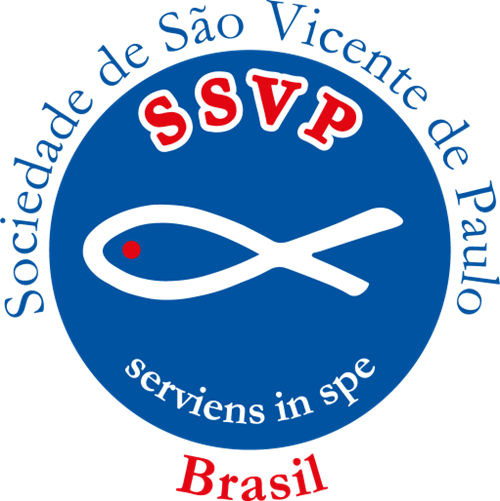 Noções de Contabilidade
Demonstrativos contábeis:

A Contabilidade tem como principais fins o planejamento, controle e análise que servirão de base para a tomada de decisão
Formação para novas  diretorias de Conferência
Formação para Conselho Fiscal
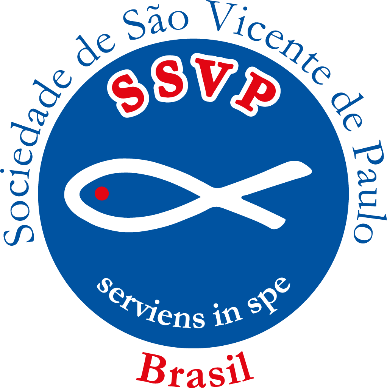 O que a SSVP espera de vocês?
Formação para novas  diretorias de Conferência
Formação para Conselho Fiscal
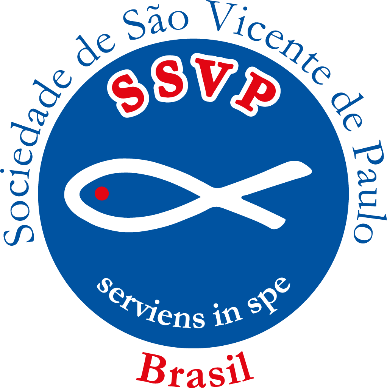 Que faça tudo com muita dedicação 
e dentro do previsto no nosso Regulamento (Regra)e nas legislações brasileiras.
Formação para Conselho Fiscal
Concluindo
A Vocação e a missão dos Vicentinos é seguir Jesus Cristo, servindo aqueles que precisam, dando testemunho do amor que liberta que cura e que dá a vida 
 
Os Vicentinos devem servir com alegria, pois tudo o que fizer deve ser com amor, como o próprio Cristo fez por nós.   

”É na Conferência que está toda a essência do trabalho vicentino, toda a essência do amor de Deus aos excluídos”.
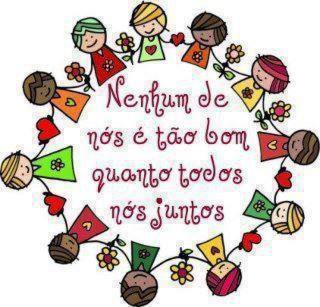 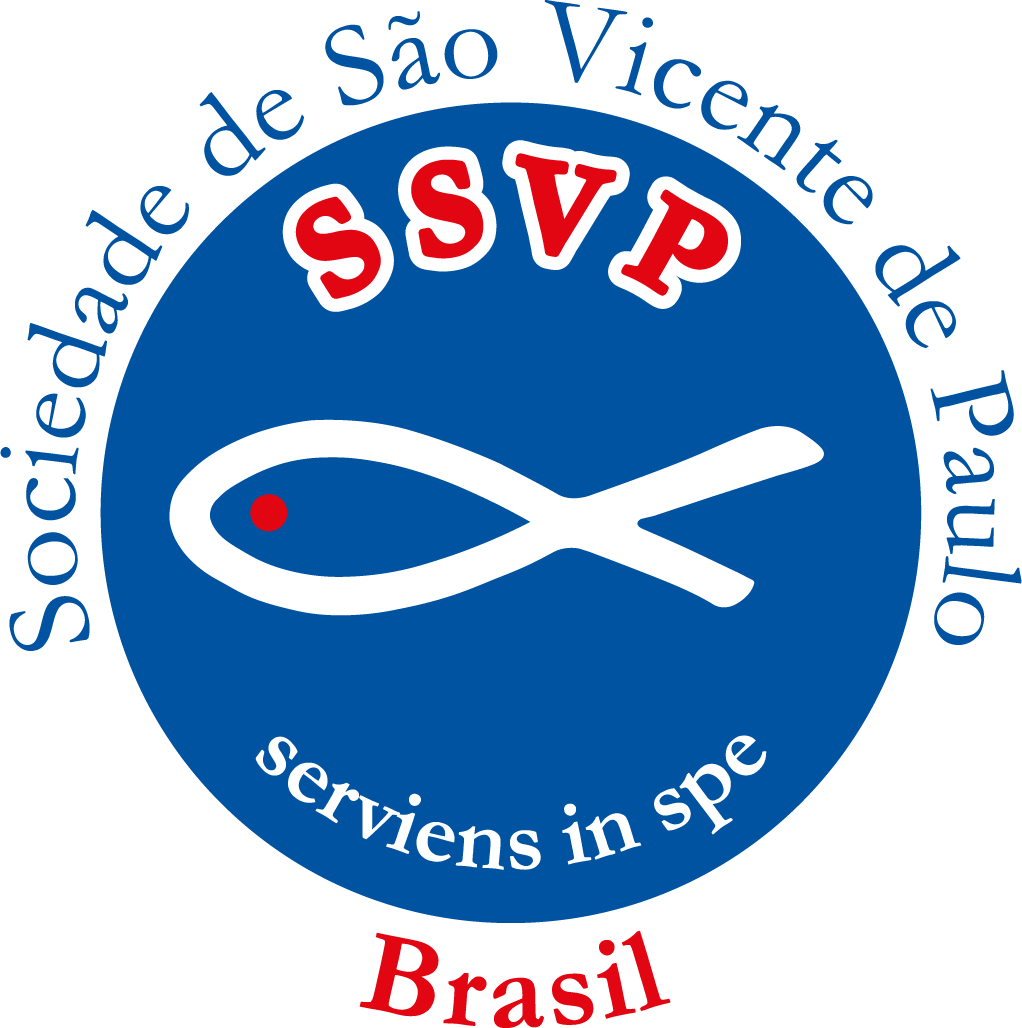 Formação Básica1ª parte
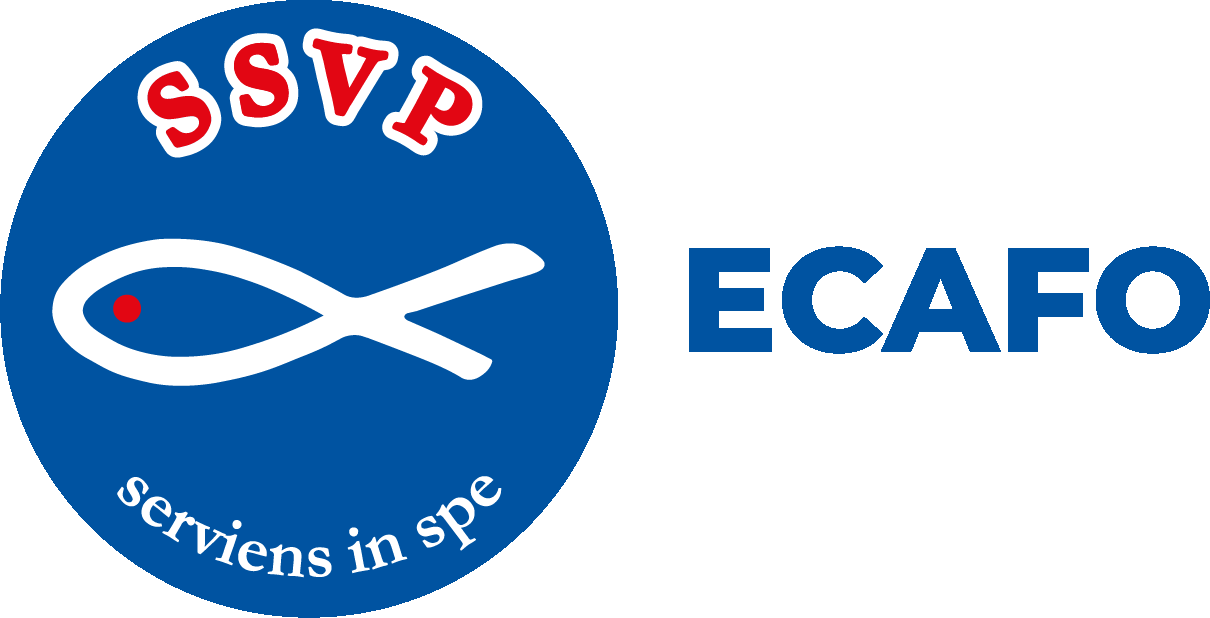 Louvado Seja Nosso Senhor Jesus Cristo! 
ecafo@ssvpbrasil.org.br